Конкурс лучших муниципальных практик, реализуемых на территории присутствия Госкорпорации «Росатом» в 2019 г.
Музыкальная студия как творческое общественное пространство
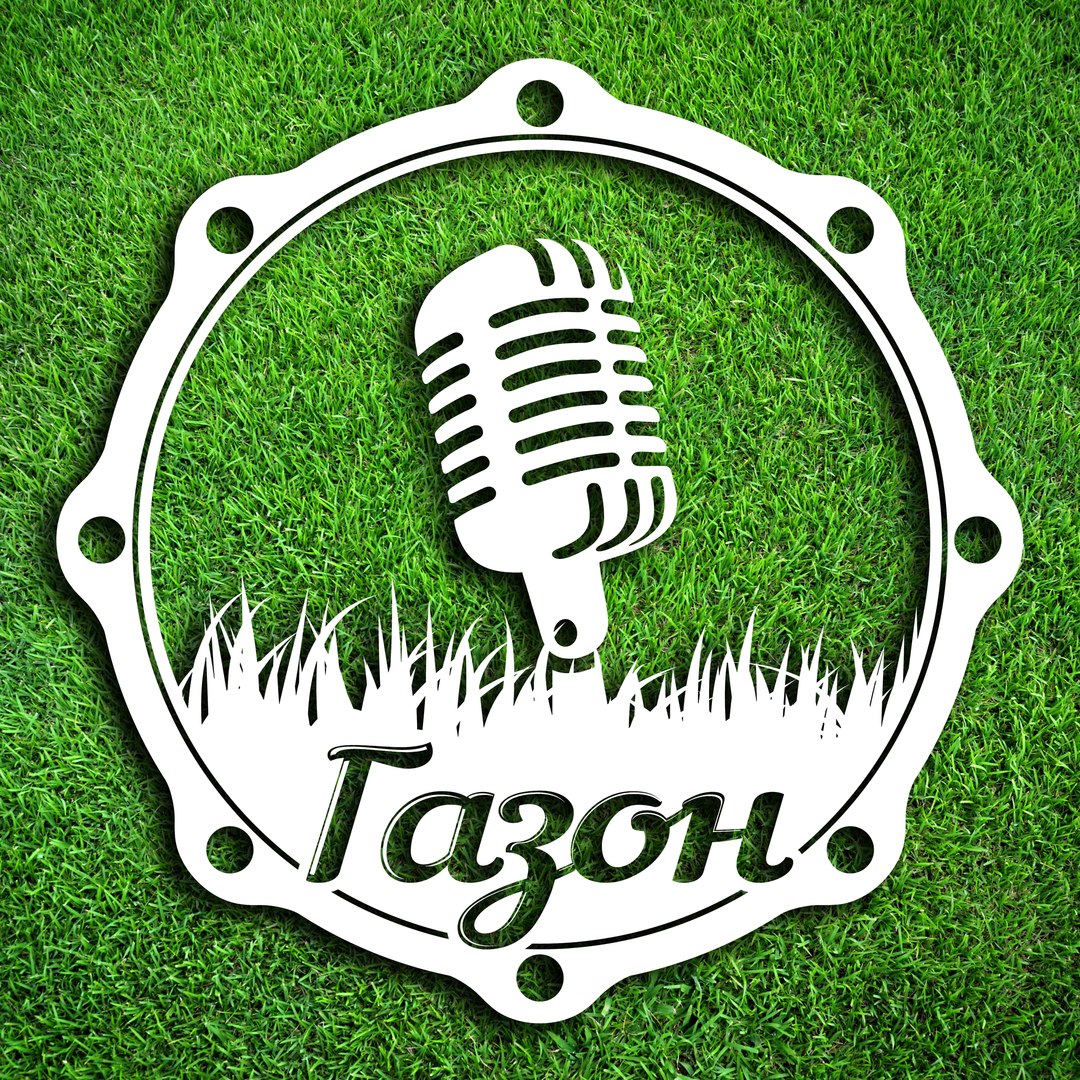 МАУ «Молодёжно-досуговый центр «Ровесник»
 г. Заречный Пензенской области
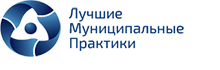 Возможности, которые позволили реализовать практику
Сведения о предпочтениях в сфере организации досуга различных социальных групп (данные соцопросов).
Удобное месторасположение  здания МАУ «МДЦ «Ровесник». 
Наличие в МАУ «МДЦ «Ровесник» свободных помещений.
Имеющаяся в учреждении материально-техническая база.
Наличие профессиональных кадров.
Наличие жителей, заинтересованных в работе студии: с начальным музыкальным образованием или желающих развивать свои музыкальные способности. Имеющийся у организаторов успешный опыт в создании общественных пространств на базе МАУ «МДЦ «Ровесник». 
Партнёрское сотрудничество с учреждениями  культуры, творческими коллективами, инициативными группами и лидерами общественных организаций. 
Поддержка городской Администрации, учредителя учреждения - Департамента культуры и молодёжной политики г. Заречного Пензенской области. 
Помощь добровольцев городского волонтёрского центра. 
Взаимодействие с городскими СМИ.
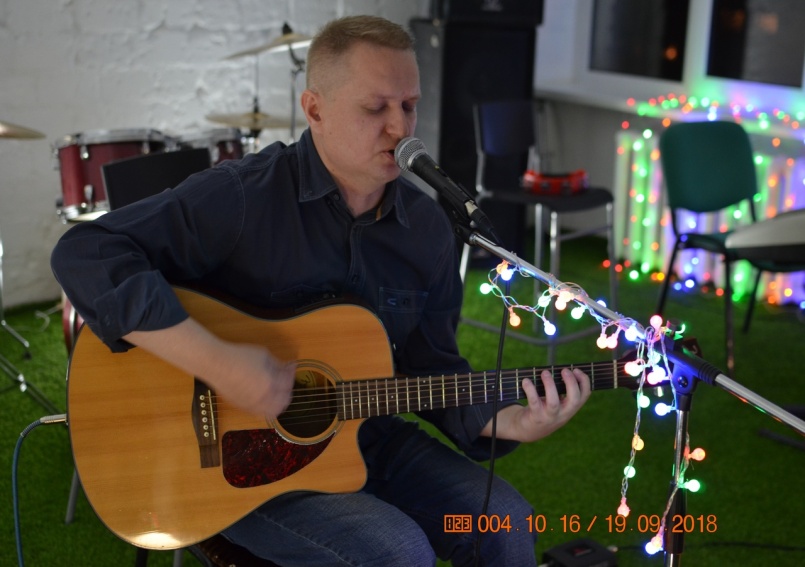 Принципиальные подходы
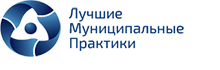 Изучаем и анализируем 
Создаём  уникальный интерьер 
Организуем комфортную зону для проведения досуга  и живого общения
Сотрудничаем с профессионалами
Обеспечиваем  доступность пространства 
Используем потенциал каждого
Стимулируем активность
Информируем
Привлекаем добровольцев
Популяризируем
Проводим анализ окружающей среды 
 Оцениваем себя
Распространяем  опыт
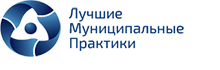 Действия по развертыванию практики
Изучение общественного мнения о целесообразности открытия студии, её миссии
Поиск руководителей студии, проведение переговоров и заключение договоров
Приобретение оборудования
Оформление интерьера студии
Разработка положения о деятельности студии и предоставляемых услугах  
Разработка программ обучения, планов занятий  и перспективного плана работы
Организация  и проведение индивидуальных занятий и репетиций 
Популяризация деятельности студии, в том числе с использованием Интернет
Проведение «квартирников», отчётных концертов студии в молодёжной гостиной
          Участие в городских  и региональных мероприятиях,  различных музыкальных конкурсах, фестивалях  и пр. 
Ведение отчётной документации 
Поиск внебюджетных средств (участие в конкурсе грантов) для  обеспечения доступности студии для всех категорий населения
Мониторинг эффективности работы студии  
Сбор предложений по улучшению деятельности студии
Описание имеющегося опыта
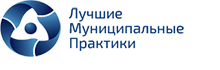 Необходимые ресурсы
Кадровое обеспечение
 Наличие помещения
 Финансовые средства
Добровольцы
Мини типография
Компьютер с выходом в Интернет
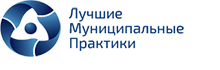 Стейкхолдеры
Несовершеннолетние  жители  (14 - 18 лет) 
В том числе: 
- дети из многодетных семей;
- дети-сироты и дети, оставшиеся без попечения родителей;
–подростки, находящиеся в конфликте с законом;
– дети с ограниченными возможностями здоровья;
–подростки, находящиеся на межведомственном учёте из семей в социально-опасном положении.
Жители города от 18 лет и старше
 Среди них: 
-молодежь и студенты;
- многодетные семьи;
- временно безработные;
– пенсионеры;
- люди с ограниченными возможностями здоровья.
Администрация ЗАТО  г. Заречного Пензенской области
Городские СМИ
Департамент культуры и молодёжной политики г. Заречный Пензенской области, подведомственные ему учреждения
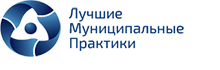 Затраты  на реализацию :
Печать опросных листов для соцопросов
Ремонтные работы в помещениях
Приобретение мебели
Приобретение напольного покрытия «Газон»
Приобретение музыкального оборудования
Оплата труда руководителям студии
Рекламно-издательская деятельность 
Оформление сцены для концертов
Транспортные расходы (доставка музыкальных инструментов, реквизита для выступлений)
Канцелярские расходы
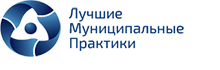 Результаты проекта
В студии ежемесячно занимаются более 40 человек, из них 8 несовершеннолетних.
 За время деятельности студии её посетили более 540 человек. 
Зрителями 22  мероприятий стали более 3500 человек.
Создано нескольких групп в соцсетях, для 670 участников 
Организовано 1 анкетирование и  2 блиц-опроса
Проведено 12 дискуссионных площадок ;  2  семинара для 76 человек
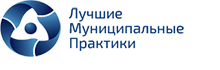 Перспективы развития студии
В перспективе планируется:
- приобрести для студии оборудование для звукозаписи, что расширит перечень услуг и приведёт к увеличению числа посетителей;
- увеличить штат педагогов;
- приобрести дополнительно музыкальные инструменты;
- организовывать платные концерты;
- предоставить местным дизайнерам возможность разрабатывать дизайн футболок или сувениров с логотипом студии, выплачивая им процент от продаж.
Ответственный за реализацию практики:
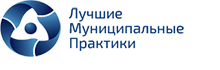 Трифонов 
Андрей Борисович

директор МАУ МДЦ «Ровесник»
г. Заречный Пензенской области

Телефон: 
8 (8412) 605910

Электронная почта:
Rovesnik2005@mail.ru

https://vk.com/saborisovich
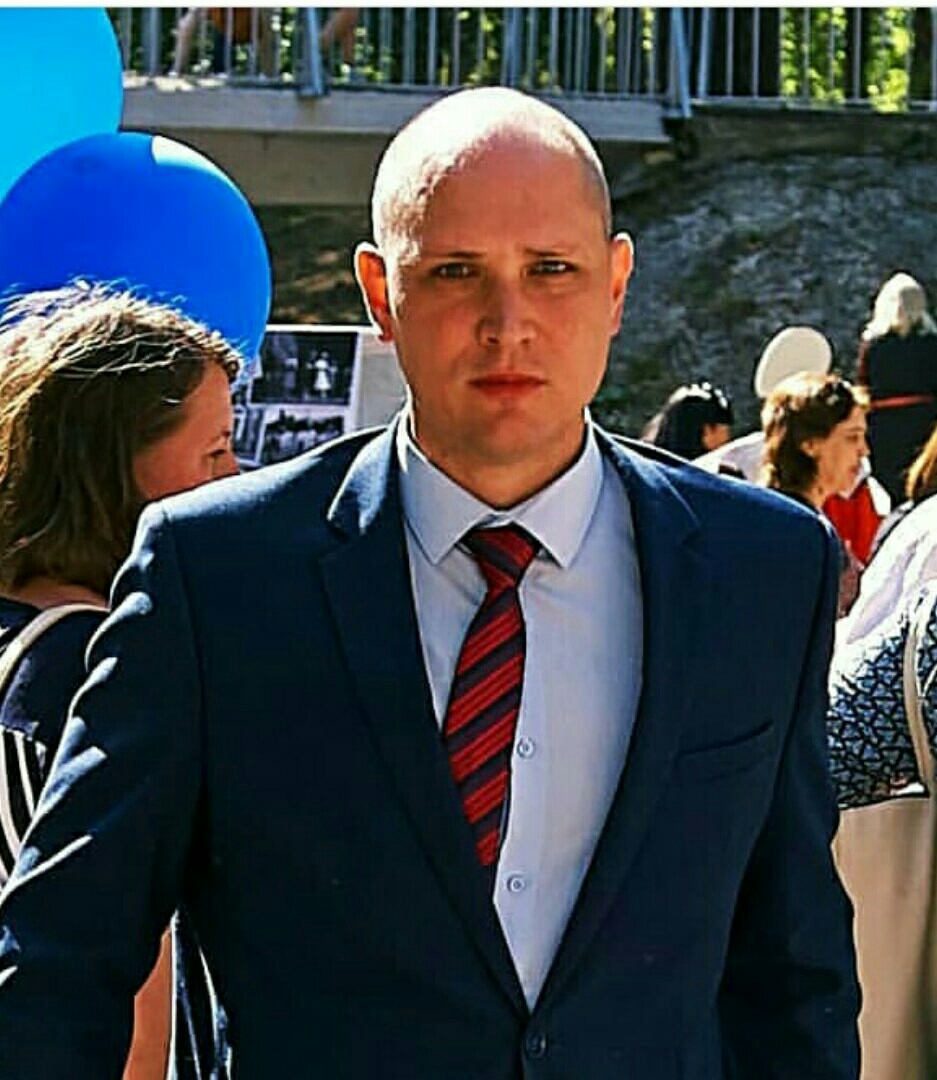